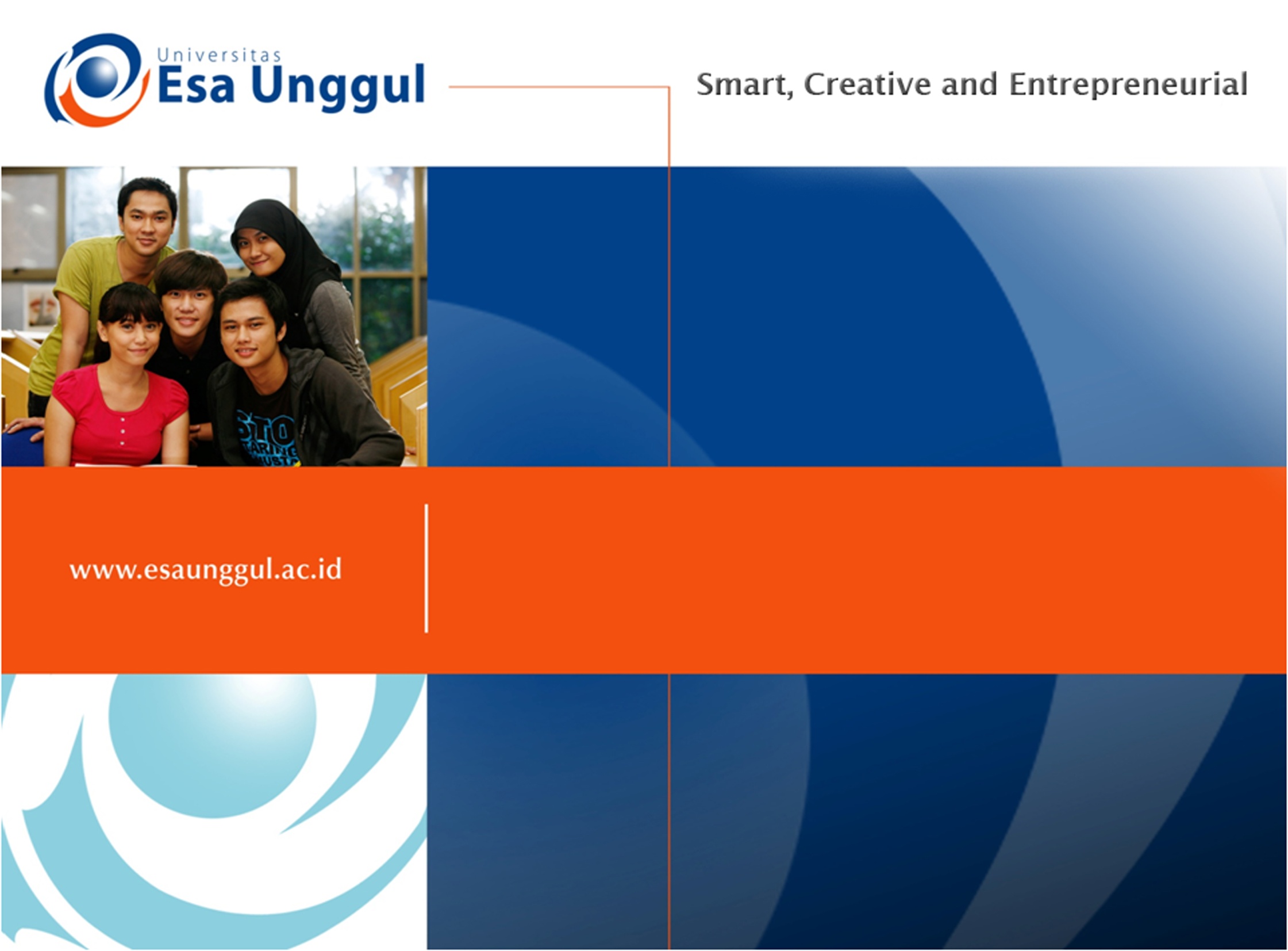 Pengenalan Analisis Data Kategorik
PERTEMUAN 8 
Mieke Nurmalasari
Manajemen Informasi Kesehatan
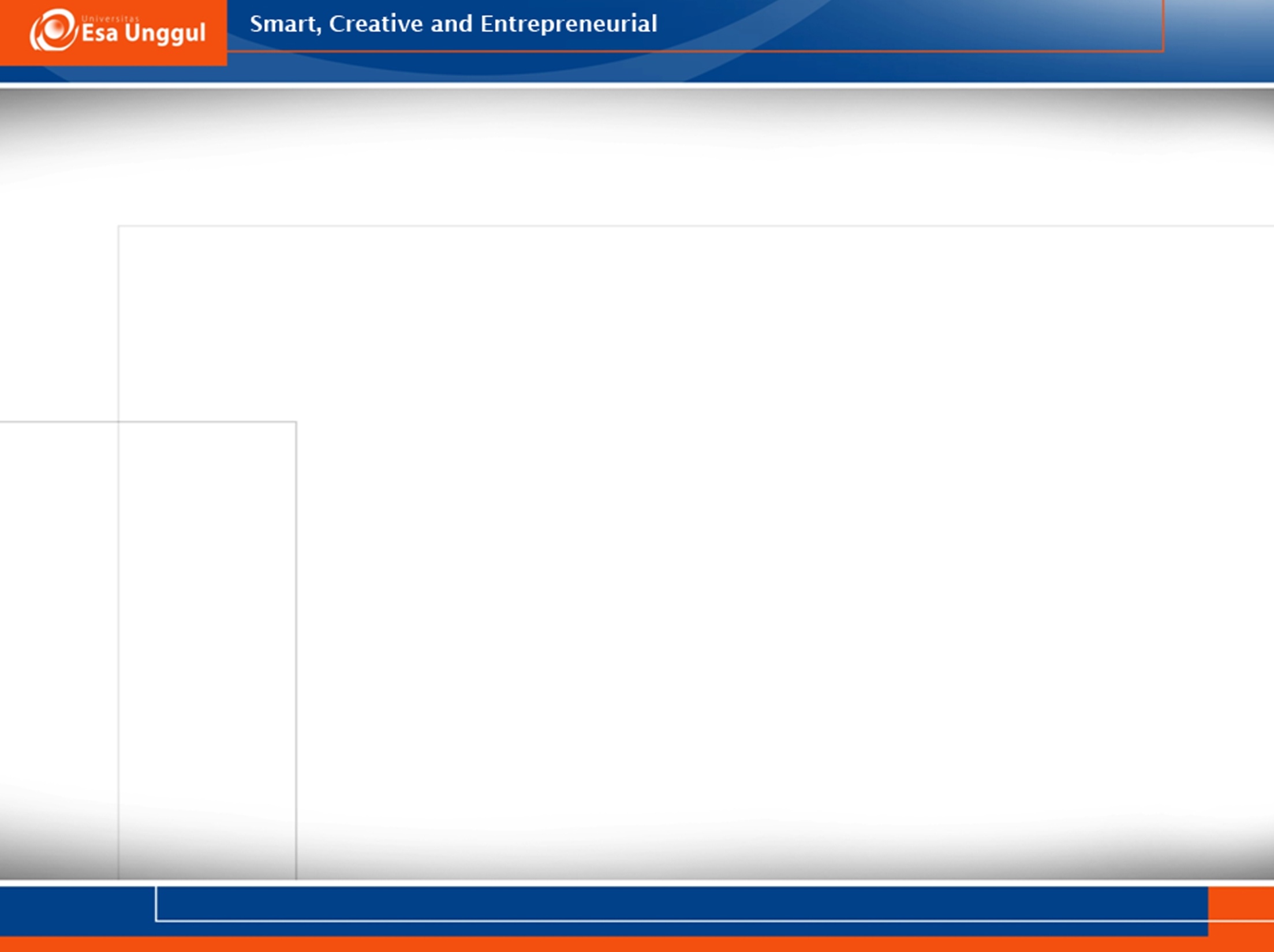 KEMAMPUAN AKHIR YANG DIHARAPKAN
Mahasiswa mampu memahami konsep data kategorik, Odds Ratio (OR) dan Relative Risk (RR).
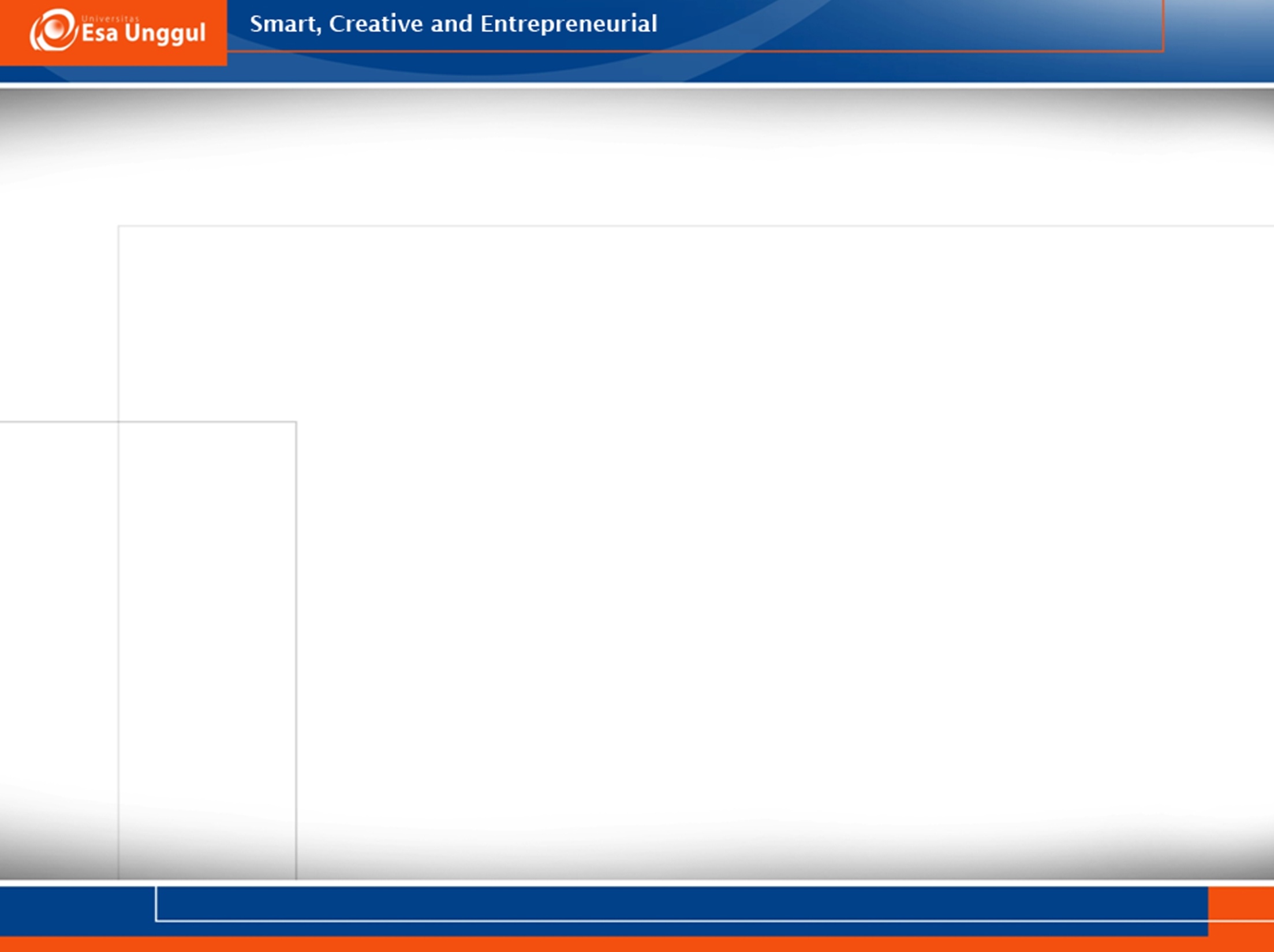 Faktor Resiko
Beberapa ukuran yang dapat digunakan untuk melihat faktor resiko diantaranya: 
	1. Relative Risk (RR)
	2. Odds Ratio (OR)
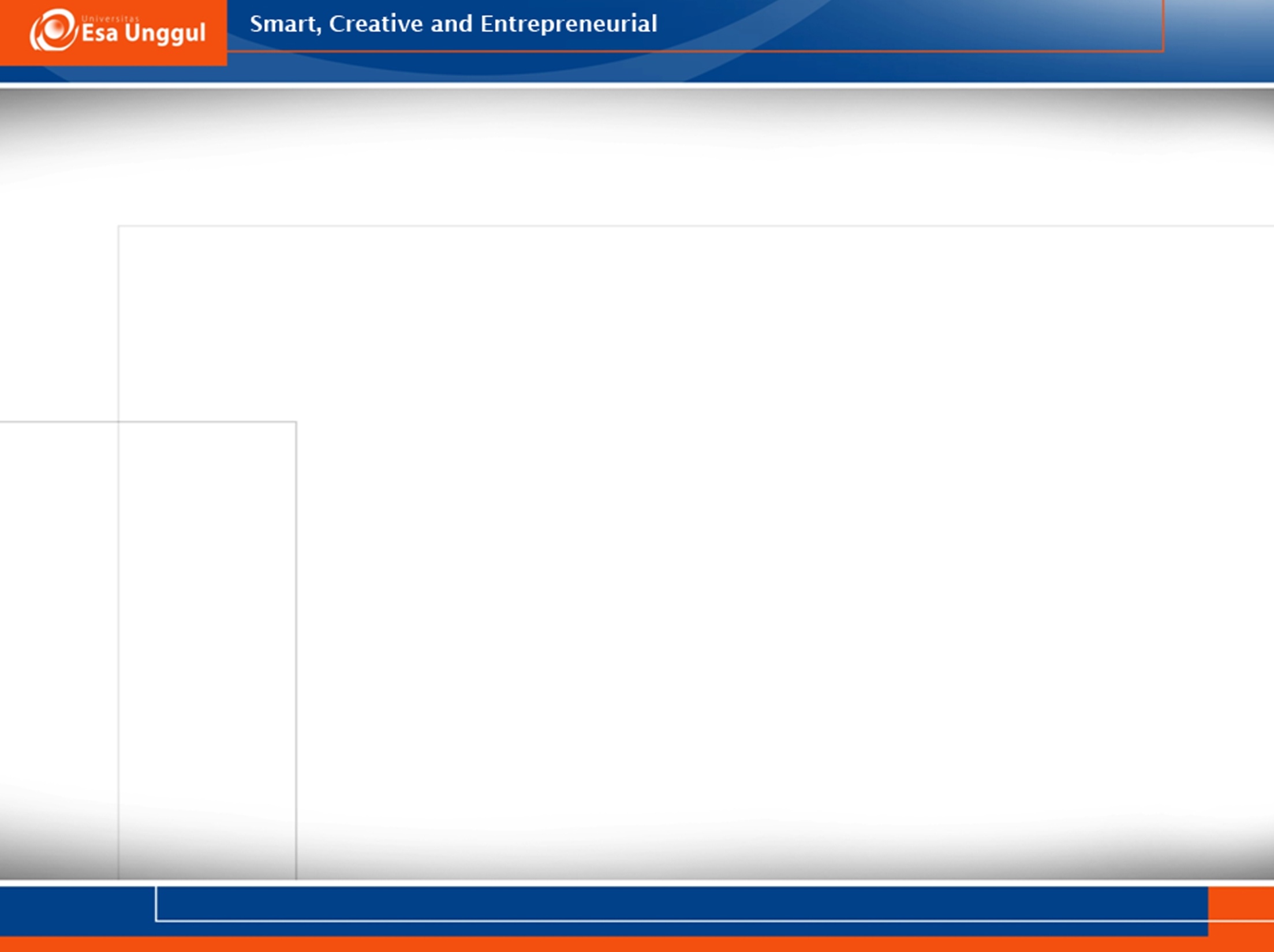 RR dan OR
Relative Risk (RR) dan Odds Ratio (OR) dipakai dalama studi epidemiologi untuk menjelaskan apakah ada hubungan antara variabel independen dengan variabel dependen atau ratio antara dua proporsi.
RR biasanya dipakai untuk penelitian prospektif/ Kohort
OR biasanya dipakai untuk penelitian retrospektif/ studi kasus kontrol
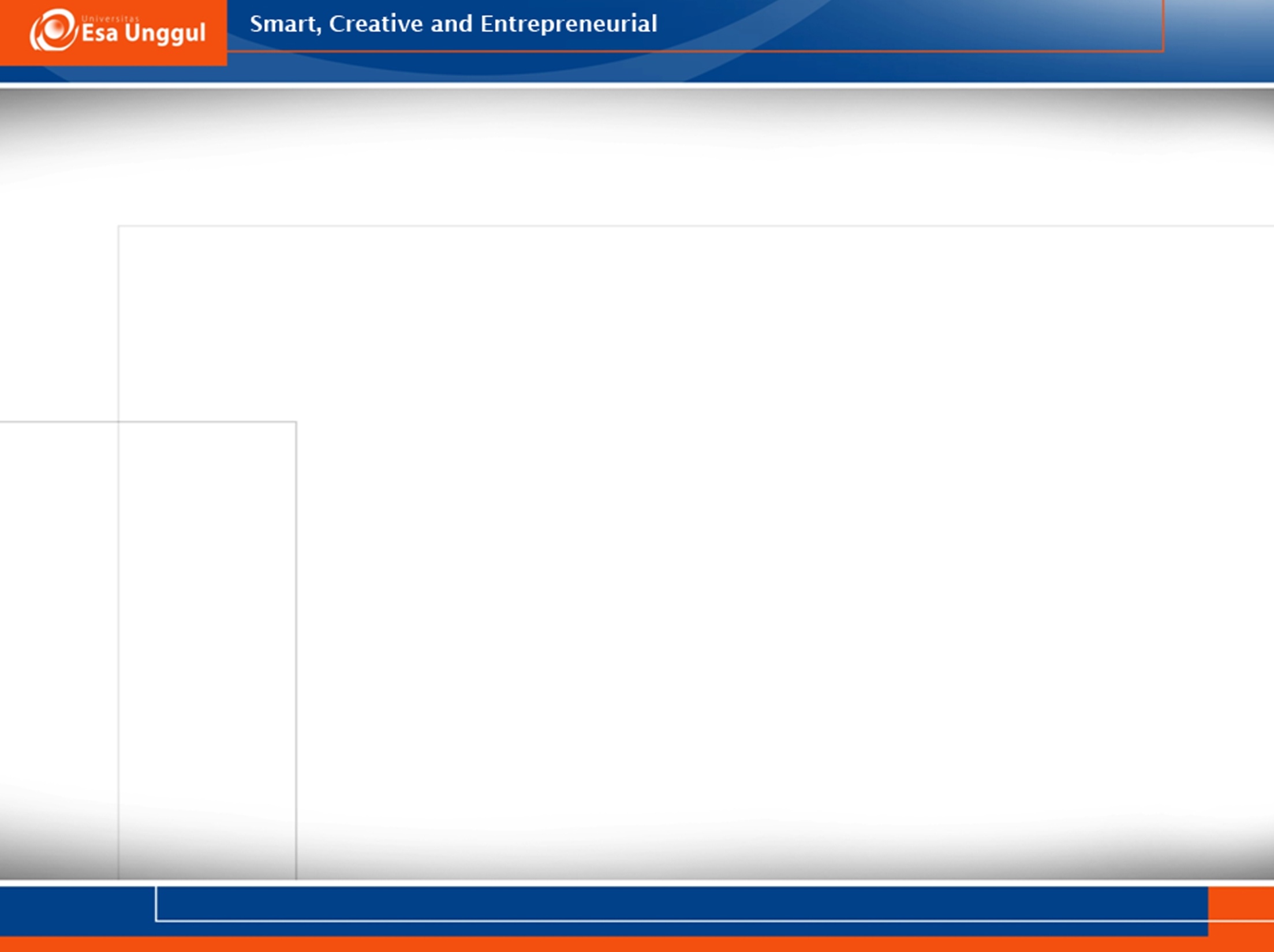 Relative Risk (RR)
RR = rasio resiko = rasio relatif
RR = rasio p1/p2
p1 (proporsi faktor resiko positif)
p2 (proporsi faktor resiko negatif)
Dimana:
p1 = a/m1 (proporsi faktor resiko positif)
p2 = c/m2 (proporsi fantor resiko negatif)
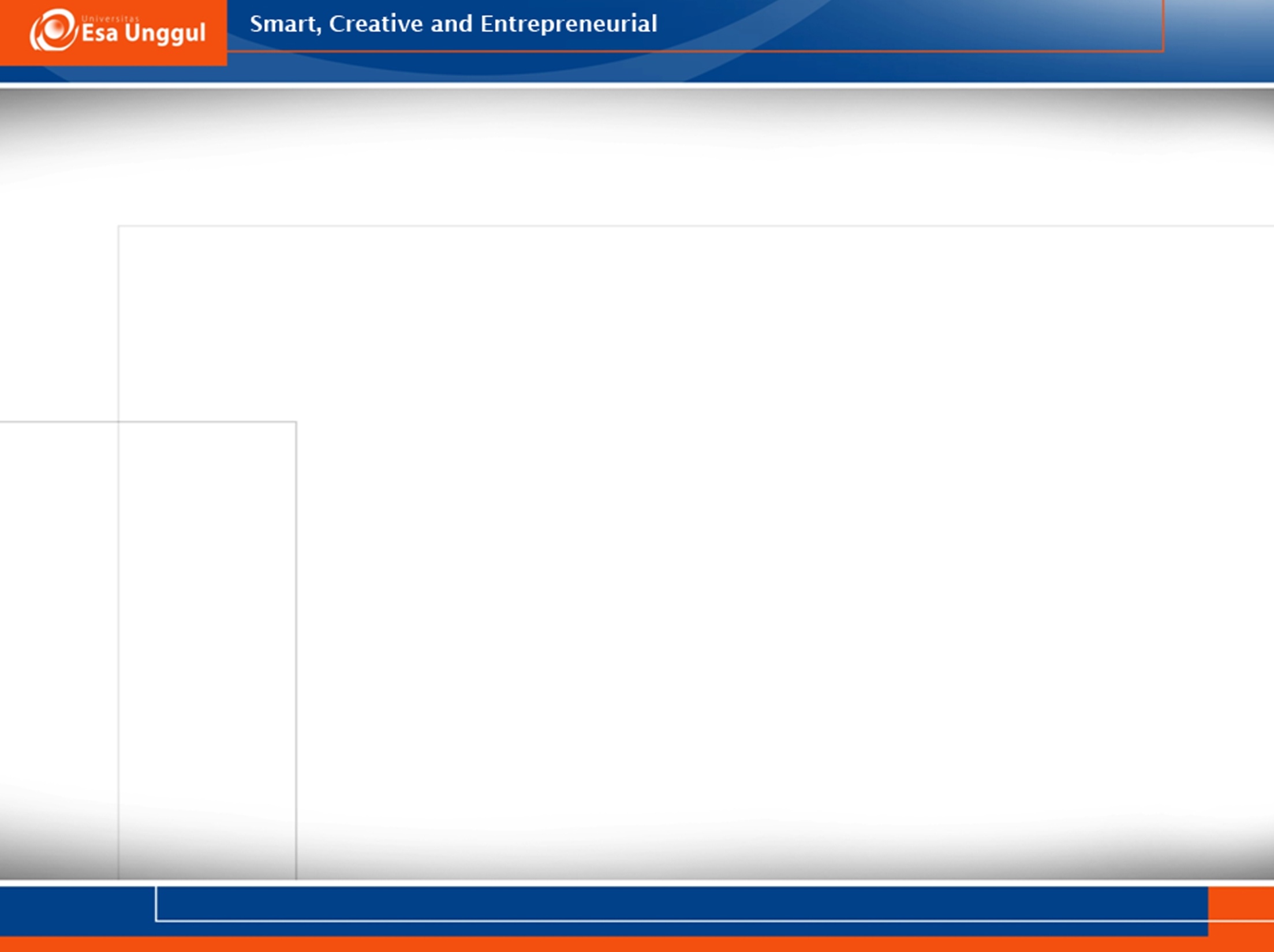 Relative Risk (RR)
Untuk studi epidemiologi yang bertujuan untuk membandingkan kelompok terpapar dengan kelompok tidak terpapar maka RR merupakan indikator terbaik untuk menunjukkan hubungan antar keduanya.
Jika untuk studi klinis yang bertujuan untuk menilai efek obat baru, prosedur atau pencegahan penyakit maka RR = resiko pada kelompok intervensi/ resiko pada kelompok kontrol.
RR=1, artinya resiko sama pada kedua kelompok dan tidak ada hubungan antara faktor resiko denan kejadian penyakit.
RR > 1, artinya resiko penyakit lebih tinggi pada kelompok terpapar(kelompok intervensi) dibandingkan dengan resiko kelompok tidak terpapar (kelompok kontrol).
RR < 1, artinya resiko lebih rendah pada kelompok terpapar dan menunjukkan bahwa faktor paparan (intervensi) merupakan proteksi.
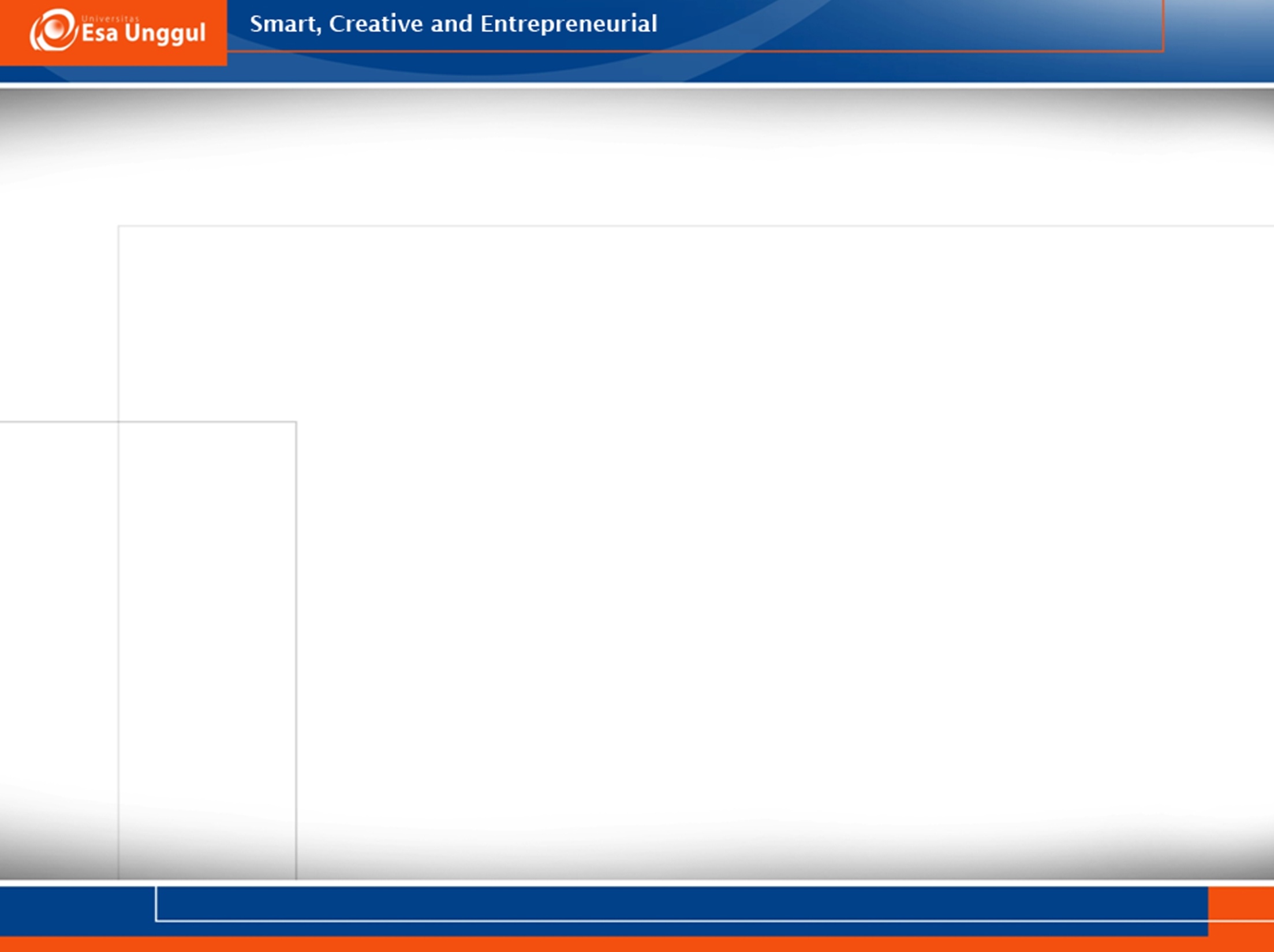 Relative Risk (RR)
p1 = a/m1 = 35/55 = 0,64
 p2 = c/m2 = 25/55 = 0,45
 Relative Risk (RR) = p1/p2 = 0,64/0,45 = 1,4

Kesimpulan:
Orang Hipertensi yang merokok mempunyai resiko 1,4 kali lebih besar terkena penyakit jantung koroner dibanding orang hipertensi yang tidak merokok (pada prospektif studi).
Odds Ratio (OR)
OR adalah perbandingan kemungkinan peristiwa terjadi dalam satu kelompok dengan kemungkinan hal yang sama terjadi di kelompok lain. 

Dalam uji klinis OR adalah rasio dari odds terjadinya penyakit pada kelompok paparan (kelompok intervensi) dibandingkan dengan odds pada kelompok tidak terpapar (kelompok kontrol).
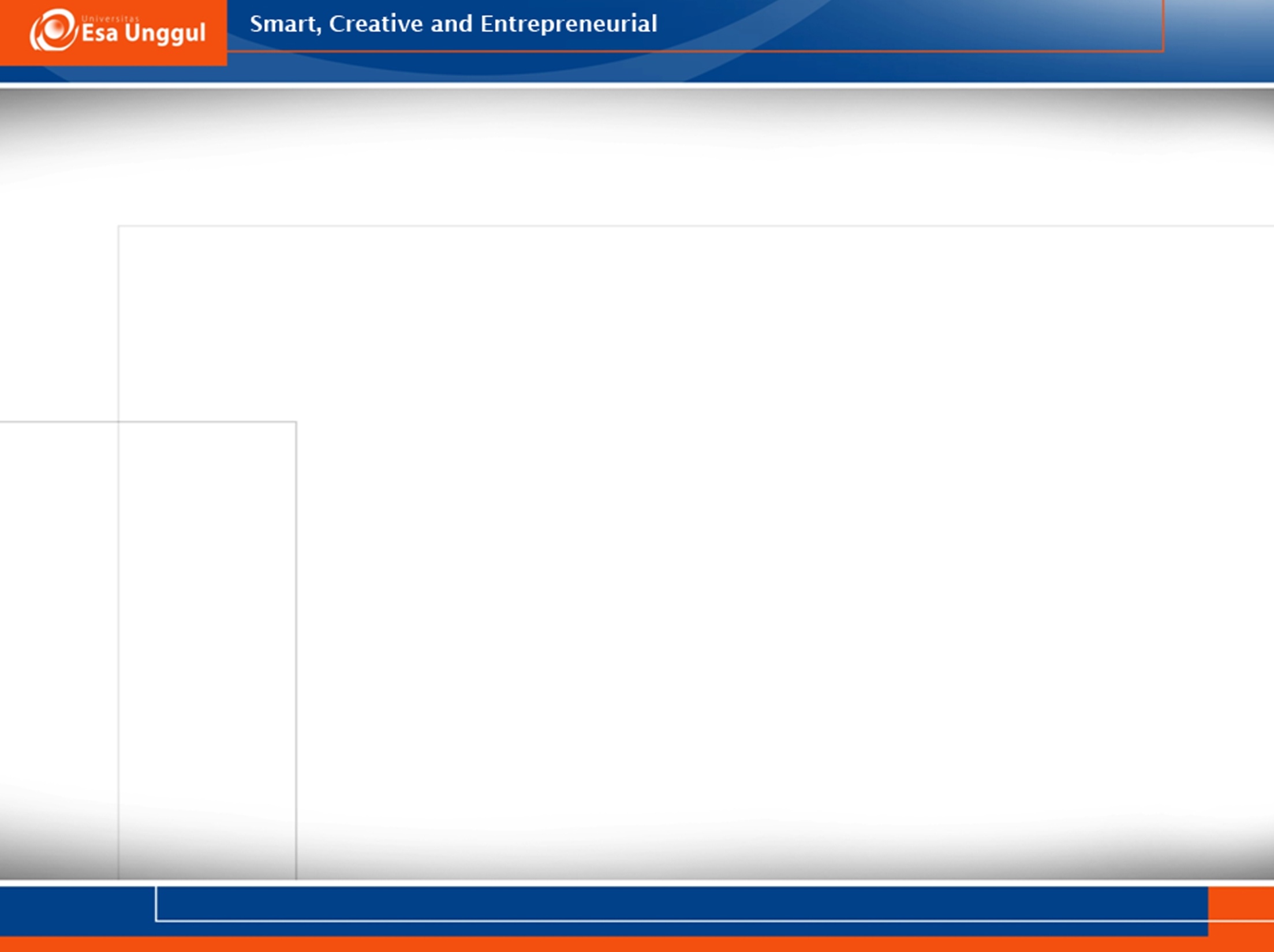 Odds Ratio (OR)
Odds Ratio = rasio p/q
p =  rasio penyakit positif
q = rasio penyakit negatif
p = (1- q)
Atau bisa dihitung sebagai berikut:
Odds ratio = (a/c)/(b/d) = ad/bc
a/c = ratio penyakit positif
b/d = ratio penyakit negatif
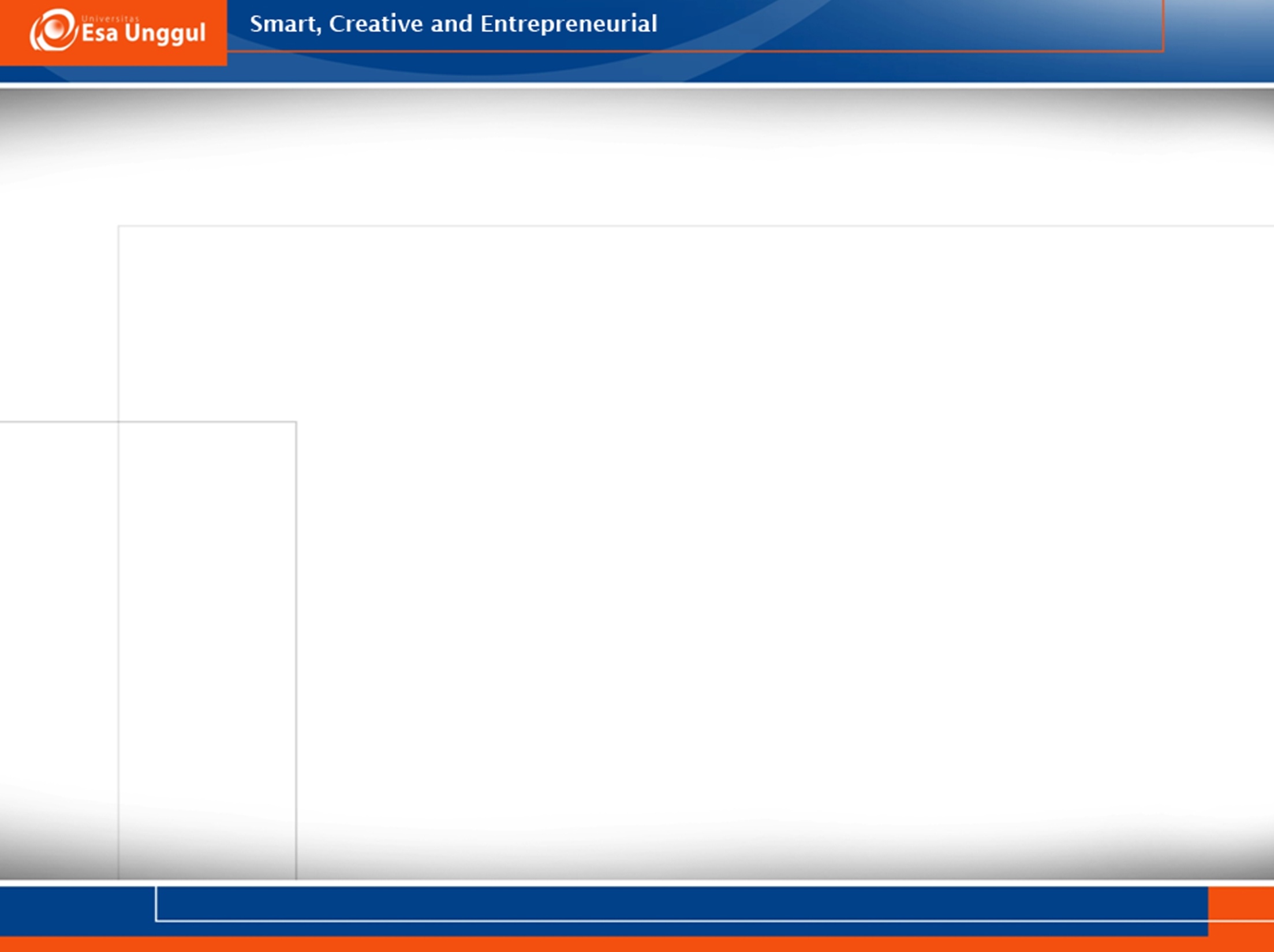 Odds Ratio (OR)
Odds Ratio (OR) = ad/bc = (35x30)/ (20x25) = 2,1
 
Kesimpulan:
Orang Hipertensi yang merokok mempunyai resiko 2,1 kali lebih besar terserang penyakit jantung koroner dibanding orang hipertensi yang tidak merokok (pada retrospektif studi).